História da China Antiga
Profº Bruno Ferreira
Pré-história
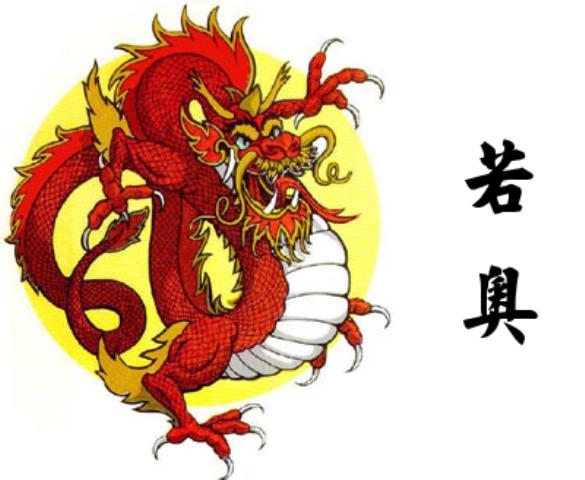 O território Chinês foi habitado por ancestrais humanos a mais de 500 mil anos.
Desenvolveram comunidades na margem do rio Huang-Ho.
Estabeleceram no vale Loes onde a cor amarelada do solo deu o nome ao “Rio Amarelo”
Rio Amarelo
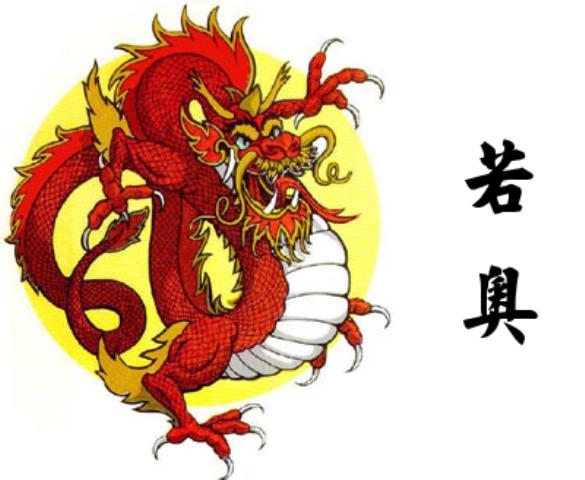 Historiadores divide a historia da China em Dinastias 
As Dinastias sucederam-se por meio de guerras internas ou invasões e se mantiveram ate a instalação da Republica em 1911.
Dinastia Shang
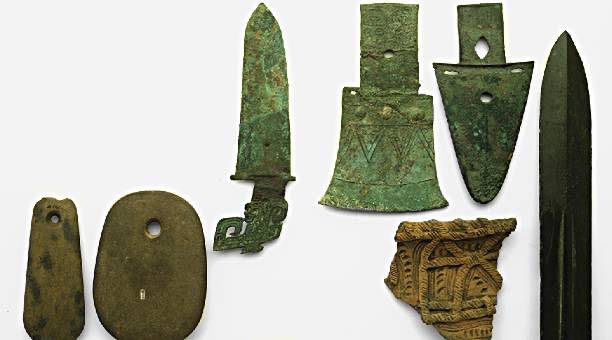 A Dinastia Shang desenvolveu em volta do Rio Amarelo e foram unificados por essa por volta de 1500 a.C.
Durante essa dinastia surge a metalurgia do bronze e desenvolvimento de escrita
Esses ficaram no poder ate o sec XI a.c quando foram derrotados pelos Zhou
A Escrita Chinesa
Ideograma
Dinastia Zhou
A Dinastia que mais perdurou no poder ate o sec III a.C
Realizaram diversas Guerras.
Invocaram sua Autoridade  divina “mandato do Céu”
Distribuíram terras à nobreza local em troca de apoio militar.
Por meio desses mecanismo de controle, os reis Zhou procuravam dirigir e articular as relações entre os diversos nobres locais.
Algumas lideranças criaram conflitos internos e fragmentaram o território criando diversos reinos combatentes.
o início da China imperial
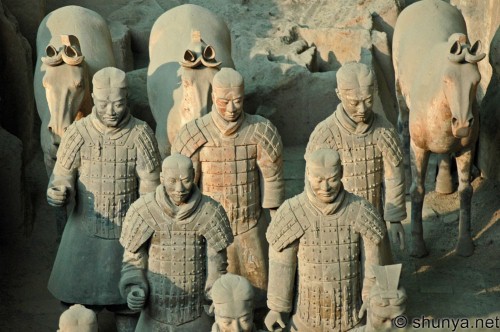 Profº Bruno Ferreira
A formação do imério chinês
Um dos Reinos Combatentes era o reino de Ch’in, do qual provavelmente deriva o nome China. Em cerca de 221 a.C, seu líder, Ch’in Che, conseguiu unificar os Reinos Combatentes e tornou-se o primeiro imperador  da China.
A Dinastia Han
A dinastia Han estabilizou as fronteiras do império ao norte, contra os hunos, e conquistou território ao sul.

Nomeação de pessoas para governar as províncias.
Padronização da escrita.
Rota da Seda 
Crescimento Populacional – 60 milhões
Construção de novos canais de irrigação
Moeda única
Confucionismo 
Invenção Chinesa – Bussola e o sismógrafo.
Tentativa de eliminar diferenças religiosas  e facilitar o comercio 
Inicio da Construção da Muralha da China
Impostos cada vez mais altos
Queimou livros de filosofia afim de impedir ideias contrarias ao seu governo.
Revolta dos camponeses inspirada no Taoismo que abriu espaço para o governo de Liu Ban (256 -195) membro fundador da dinastia Han em 206 a.C
Rota da Seda
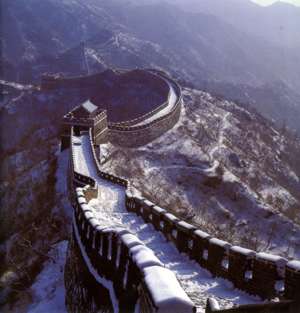 Muralha da China
Exercito de Terracota
Confuncionismo
Taoísmo
A China do presente
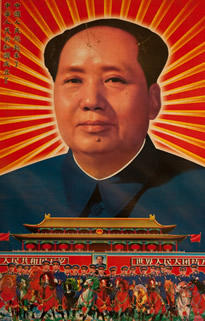 Com a proclamação da República Popular da China (RPC) em 1 de outubro de 1949, o país viu-se novamente dividido entre a RPC, no continente, e a República da China (RC), em Taiwan e outras ilhas. Cada uma das partes se considera o único governo legítimo da China e denuncia o outro como ilegítimo. Desde os anos 1990, a RC tem procurado obter maior reconhecimento internacional, enquanto que a RPC se opõe veementemente a qualquer envolvimento internacional e insiste na "Política de uma China".
Politicamente, o governo deixou de ser heterodoxamente comunista após a morte de Mao Zedong em 1976, apesar do Partido Comunista continuar no poder. Deng Xiaoping, mesmo não sendo o presidente de direito, foi de fato quem comandou a China durante a década de 1980. Em 1991 Jiang Zemin assumiu a presidência do país, governando até 2003, quando entregou o poder ao seu sucessor, Hu Jintao.
.
Para Saber mais
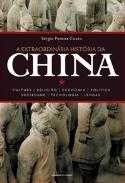 A Extraordinária História da China
Autor: Couto, Sérgio Pereira
Editora: Universo dos Livros
Categoria: Geografia e Historia / Historia Mundial
Questões
1 – Pode-se dizer que a civilização chinesa é uma civilização fluvial? Justifique.
2 – Como o poder centralizado era exercido pelas famílias reinantes?
3 – Que medidas o rei Ch’in tomou para obter o controle do território que ele governava?
4 – O que foi a Rota da Seda? Que importância ela teve para a China?
5 – Que fatores levaram ao fim da dinastia Han?
Treinando para o Enem
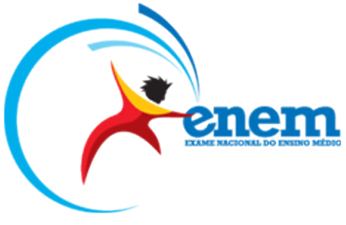 (Ufal-Adaptada) Na antiguidade, aproximadamente na mesma época que se desenvolveu a sociedade egípcia, outros povos começaram a despontar. Sobre os aspectos  da organização socioeconômica desses povos é correto afirmar:
A – As primeiras civilizações: Mesopotâmia, Egito, Índia e China nasceram, respectivamente, em torno do vale dos grandes rios: Tigre e Eufrates, Nilo, Ganges e Indo e Amarelo.
B – nessas sociedades, onde predominava a servidão coletiva, o individuo explorava a terra como membro  da comunidade e servia ao Estado, proprietário absoluto dessas terras.
C – O Estado constituía, nessas sociedades, o principal instrumento de poder do grupo privilegiado, assegurando a ampliando o predomínio da classe burguesa
D – A base econômica dos povos dessa região foi a agricultura. Nessas sociedades, tanto a produção agrícola quanto a artesanal estavam sob controle do Estado.
E – O desenvolvimento do modo de produção escravista, característica dessas sociedades, estava intimamente relacionado ao caráter expansionista desses povos.
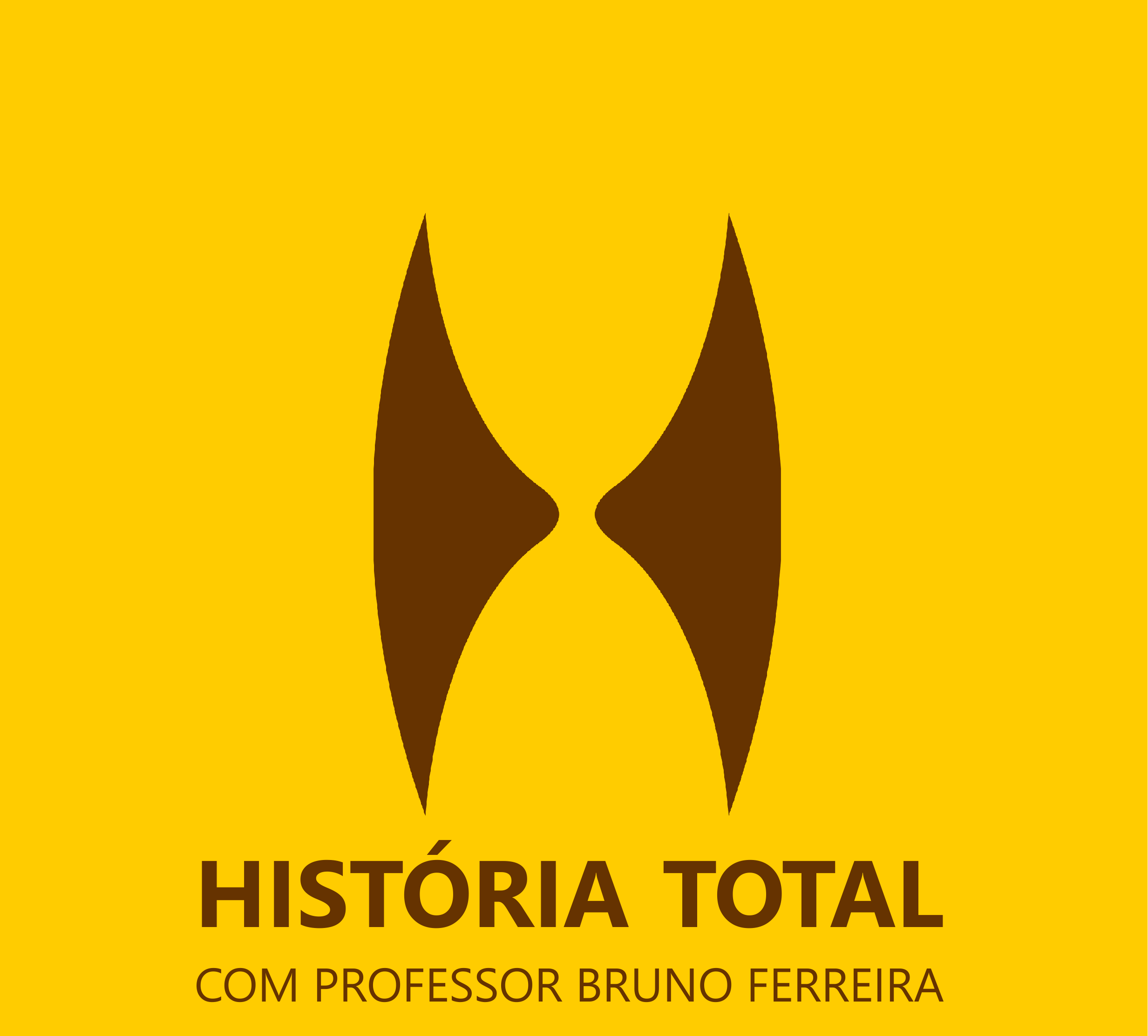